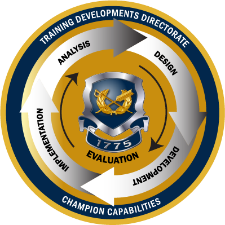 TJAGLCS Training Package
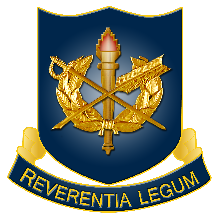 Search Authorizations
January 2025
The information provided throughout this training aid does not, and is not intended to, constitute legal advice; instead, all information, laws, statues, content, and materials for this training aid are for general informational purposes only.  This training aid may not constitute the most up-to-date legal or other relevant legal information. Judge Advocates need to conduct their own due diligence through independent further legal research on any specific legal issue contained in this training package. No reader, user, or trainee of this product should act or refrain from acting based on information from this training aid without first seeking legal advice from an attorney in the relevant jurisdiction.
Search Authorizations
Roadmap
The So What
Who Can Authorize a Search (remember, seizure is different)
Probable Cause
Inspections / searches
The “So What”
The Exclusionary Rule 
Understand a commander’s authority to order searches and seize property
Understand the process of authorizing searches and seizures

Spot the issues, ask the right questions, and make the best decision
[Speaker Notes: Exclusionary Rule and Fruit of the Poisonous Tree
Degrades GOAD

Exclusionary rule – if something goes wrong, then the evidence will be excluded]
Fourth Amendment, U.S. Const.
The right of the people to be secure in their persons, houses, papers, and effects, against unreasonable searches and seizures, shall not be violated, and no Warrant shall issue, but upon probable cause, supported by Oath or affirmation, and particularly describing the place to be searched, and the persons or things to be seized.
Who can authorize a search?
If supported by probable cause, the following individuals can authorize a search:
Commander
Must be neutral and detached (impartial)
No delegation*
Own the area
Military Magistrate
Military Judge

* The ability to authorize a search can devolve from a commander to a subordinate – the question is whether the subordinate is functioning as a commander while the commander is absent from command.
[Speaker Notes: COMMANDER See M.R.E. 315
Must be neutral and detached

Cannot delegate the power to search
Power to search is a function of command BUT can be solved by explicit, written assumption of command. See United States v. Armendariz, 80 M.J. 130 (C.A.A.F. 2020). 

Has to own property or person to be searched
See e.g. United States v. Lopez, 78 M.J. 799 (A. Ct. Crim. App. 2019) (vacated and remanded by United States v. Lopez, 79 M.J. 203 (C.A.A.F. 2019) for an issue of military judge impartiality. Still helpful analysis about commander ownership and the ability to search. 

MILITARY MAGISTRATE:  
See AR 27-10, Chapter 8. 
3 benefits of having a magistrate make the decision:
No neutrality issues like when a commander is involved in an investigation
Can authorize anywhere on installation
If authorization litigated at trial, commander will not have to testify

MILITARY JUDGE:  MRE 315(d)(2)

NO FORUM SHOPPING without notice. AR 27-10 para 8-11: “Any person requesting authorization to search and seize must disclose to the issuing authority any knowledge that person has of denial of any previous request for search or seizure authorization involving the same individual or the same  property.”]
Neutral and detached?
M.R.E. 315 requires a commander issuing a search to be “impartial”

“The participation of a commander in investigative activities in furtherance of command responsibilities, without more, does not require a per se disqualification of a commander from authorizing a search under M.R.E. 315.”
[Speaker Notes: Caselaw notes:
United States v. Huntzinger, 69 M.J. 1 (C.A.A.F. 2010)
“However, it is only when the commander participates as a law enforcement official or is personally and actively involved in the process of gathering evidence that he loses his right to authorize searches which can produce admissible court-martial evidence.” United States v. Freeman, 42 M.J. 239 (C.A.A.F. 1995). 
“In this case, the evidence indicates that the station judge advocate departed from his normal role and became an active participant in gathering evidence against the accused. That participation was inconsistent with his duty to remain an impartial and detached magistrate.” United States v. Skaggs, 23 U.S.C.M.A. 111 (C.M.A. 1974).
Mere presence at the scene is not disqualifying. United States v. Powell, 8 M.J. 260 (C.M.A. 1980)
United States v. Ezell, 6 M.J. 307 (C.M.A. 1979).]
How can the commander authorize?
Search authorization – “express permission, written or oral, issued by competent military authority to search a person or an area for specified property or evidence or for a specific person and to seize such property, evidence, or person. It may contain an order directing subordinate personnel to conduct a search in a specified manner.” M.R.E. 315(b)
Four main Fourth Amendment concepts
[Speaker Notes: Four main concepts are important with searches:

 REP (and physical trespass on a constitutionally protected area)
 Proper Authorization
 PC
 Reasonableness
Blends into every other area]
Is there a Reasonable Expectation of Privacy
NO REP
REP
[Speaker Notes: Key point  For the fourth amendment to be triggered necessitating a search authorization/seizure, there has to be a reasonable expectation of privacy or a physical trespass on a constitutionally protected area. 

Most govt property – no REP
Generally, rebuttable presumption of no expectation of privacy in govt property not issued for personal use – MRE 314(d)
Certain items in barracks room do have a rebuttable presumption of privacy (wall lockers and foot lockers)
Want to look in a HMMWV for drugs? No REP

Government Computers: look for log-on banner and user agreement
Case law is mixed on whether or not the banner is enough to justify
U.S. v. Long 61 MJ 539 (NMCCA 2005) – finds REP in govt e-mail
Case specific – network administrator testified that they did not look at e-mails because they were “private”  most compelling issue for CAAF
Also important factors – Long had a CAC and password, and the banner on her computer never mentioned searches for LE purposes, only system admin purposes
Court never analyzes MRE 314(d); based analysis on the “operational realities” test for REP under O’Connor v Ortega, 480 US 709 (1987)
US v Larson, 66 MJ 212(CAAF 2008) – finds no REP in govt computer
Starts with MRE 314(d) presumption of no REP
Facts show computer not issued for personal use, and no evidence that Larson had a subjective REP
After Long and Larson, DOD made a new banner that covers law enforcement purposes, but it has not been tested in a case yet.]
Barracks Rooms
A Soldier DOES have a reasonable expectation of privacy in their barracks room, but it is not as great as the expectation would be in someone’s home.
[Speaker Notes: United States v. Bowersox, 72 M.J. 71 (C.A.A.F. 2013)]
On-post versus off-post housing
On post: Commander, military magistrate, or military judge can authorize a search of on-post housing, regardless of whether it is privatized
Off post: Commander has no legal authority to authorize a search.*



* Consult the SOFA for OCONUS locations. Military Rule of Evidence 315(c)(4) allows search authorizations of nonmilitary property in a foreign country.
[Speaker Notes: Off post: would need to coordinate with local law enforcement; could ask for consent. 

OCONUS: consult SOFA to see whether commander has authority issue search authorizations off-post OCONUS. Otherwise, MRE 315(c)(4) allows search authorizations of nonmilitary property within a foreign country.]
Search authorizations
For a warrant, it must be in writing, and it must be under oath
Search authorizations can be verbal, can be granted over the phone and no oath is required.
In writing is a best practice. 
“The fact that sworn information is generally more credible and often entitled to greater weight than information not given under oath should be considered.” AR 27-10, para. 8-7
Should be executed within 10 days after the date of issue.
Inventory should be taken as soon as practicable.
[Speaker Notes: Why put it in writing? Because it is easier to defend in court. 
Reference: AR 27-10, para. 8-9]
Probable Cause
“A search authorization issued under this rule must be based on probable cause.” Military Rule of Evidence 315(f)(1)

What does probable cause mean?

“Probable cause to search exists when there is a reasonable belief that the person, property, or evidence sought is located in the place or on the person to be searched.” Military Rule of Evidence 315(f)(2)
Probable Cause
A “fluid concept – turning on the assessment of probabilities in particular factual contexts – not readily, or even usefully, reduced to a neat set of legal rules.”
- Illinois v. Gates, 462 U.S. 213 (1982)

“It is not a ‘technical’ standard, but rather is based on ‘the factual and practical considerations of everyday life on which reasonable and prudent men, not legal technicians, act.’” 
- United States v. Leedy, 65 M.J. 208 (C.A.A.F. 2007)
[Speaker Notes: Low bar – “it is a fundamental fact that probable cause is not a high bar.” United States v. Garcia, 80 M.J. 379 (C.A.A.F. 2020)
Have to think about things like staleness of the information, the veracity of the information, the basis of knowledge, etc. 
Anonymous tip enough? Probably not without something like prediction of future activity.]
A little more helpful?
Make a practical, common-sense decision
Do not have to rule out a suspect’s innocent explanations for suspicious facts
PC standard requires a person of reasonable caution could believe that the search may reveal some evidence of a crime
Free to draw reasonable inferences from the facts
Sufficient nexus must be shown to exist between the alleged crime and the specific item to be seized
[Speaker Notes: United States v. Hernandez, 81 M.J. 432 (C.A.A.F. 2021)
See also, the Commander’s Legal Handbook]
Probable Cause
Consider the totality of the circumstances
ASK QUESTIONS
Think about: 
Staleness of the information 
Veracity of the informant (Anonymous?); reason to lie? 
Basis of knowledge (HOW do we know this information? Second- or third-hand?)
[Speaker Notes: There should be a particularized nexus between the place to be searched and the thing to be searched for.]
PC Hypo #1
Specialist Allen tells 1SG that SPC Brady talked about how his buddies smoked pot when he was home on leave last month.

Specialist Brady is a self-proclaimed “Deadhead,” he is a big fan of the Grateful Dead, Phish, and Dave Matthews Band.

No one has ever seen SPC Brady smoke pot, say he ever smoked pot, or even say he would like to smoke pot.
PC Hypo #2
CID investigating vandalism of a barracks building. Involved setting a fire and spray-painting obscene images on the walls.
Accused gives a statement to CID where he denies any involvement.
CID is seeking a Search Authorization for Accused’s phone because “young people always have their phones on them.”
Do you grant the search authorization based on that rationale alone?
What other information would you want to know? How would you get it?
[Speaker Notes: No evidence that the Accused used the phone at the scene of the crime
No evidence of photos, videos, etc. 
No evidence of buying items from Amazon
No evidence of liking Facebook or Reddit posts, etc.]
Inspections
Outside of the military: inventory / administrative searches are excepted from the probable cause requirement (e.g. inventory of car after impound, search of person upon booking, etc.)
Within the military: Commanders can inspect, BUT if the inspection is for the “primary purpose of obtaining evidence for use in a trial by court-martial or in other disciplinary proceedings” it is not an inspection
If the inspection is to locate and confiscate weapons or contraband, the burden is on the Government to show by clear and convincing evidence that it was an inspection.
[Speaker Notes: United States v. Jackson, 48 M.J. 292 (C.A.A.F. 1998) 
“So long as the primary purpose of the examination is “unit readiness” and not disciplinary proceedings, it is permissible both (1) for an inspection to take place after the commander receives specific information about the presence of contraband; and (2) for an inspection for weapons or contraband to result in disciplinary proceedings.” 

United States v. Bickel, 30 M.J. 277 (C.M.A. 1990)
Drug use harms the military mission, diminishes the military effectiveness and may endanger other persons or property

United States v. Ayala, 69 M.J. 63 (C.A.A.F. 2010)
MJ’s findings regarding the primary purpose is a question of fact, which is reviewed for clear error; whether the examination is an inspection is a matter of law reviewed de novo]
Inspections
Primary purpose must be to ensure the security, military fitness, or good order and discipline of the unit. Military Rule of Evidence 315(b)

The inspection cannot be a pretext or subterfuge for an otherwise illegal search.
[Speaker Notes: United States v. Jackson, 48 M.J. 292 (C.A.A.F. 1998) 
“So long as the primary purpose of the examination is “unit readiness” and not disciplinary proceedings, it is permissible both (1) for an inspection to take place after the commander receives specific information about the presence of contraband; and (2) for an inspection for weapons or contraband to result in disciplinary proceedings.” 

United States v. Bickel, 30 M.J. 277 (C.M.A. 1990)
Drug use harms the military mission, diminishes the military effectiveness and may endanger other persons or property

United States v. Ayala, 69 M.J. 63 (C.A.A.F. 2010)
MJ’s findings regarding the primary purpose is a question of fact, which is reviewed for clear error; whether the examination is an inspection is a matter of law reviewed de novo]
Hypo #3
Your commander receives information that SPC Brady is growing weed in the barracks and selling it.
He got this information when he was walking past the gazebo and a bunch of Soldiers were standing around smoking cigarettes and talking. You tell him that you are not sure this rises to probable cause for a search.
He wants to order an “inspection.” (He uses sarcastic air quotes). 
What do you tell him? What other information do you want to know?
[Speaker Notes: Use this as an opportunity to talk about all of the tools that a commander has, including reporting this to CID for investigation. However, also discuss how to protect the commander if they want to go through with an inspection.]
Inspections
Valid inspections (normally)
Health and welfare
TA-50 layout
Gate inspections
[Speaker Notes: GOOD ORDER AND DISCIPLINE

Health and welfare inspections:  Commander's unit inspection for substandard conditions is permissible (U.S. v. Tena, 15 MJ 728 (ACMR 1983).  

Army Regulation 1-201 – Army Inspection Policy
See also 32 CFR § 634.7 – Stopping and inspecting personnel or vehicles; AR 190-12, para. 7-2 (Military Working Dog Program); AR 190-13 (Army Physical Security Program) (distro limited). 

This is a good opportunity to talk about Plain View. Also, what some good COAs are if contraband is found during an inspection: stop, notify law enforcement, freeze the scene, etc.]
References
M.R.E. 311 – Evidence obtained from unlawful searches and seizures
M.R.E. 312 – Body views and intrusions
M.R.E. 313 – Inspections and inventories in the Armed Forces
M.R.E. 314 – Searches not requiring probable cause
M.R.E. 315 – Probable cause searches
M.R.E. 316 – Seizures
Caselaw (CAAF Opinion Digest)
[Speaker Notes: GOOD ORDER AND DISCIPLINE

Health and welfare inspections:  Commander's unit inspection for substandard conditions is permissible (U.S. v. Tena, 15 MJ 728 (ACMR 1983).  

Army Regulation 1-201 – Army Inspection Policy
See also 32 CFR § 634.7 – Stopping and inspecting personnel or vehicles; AR 190-12, para. 7-2 (Military Working Dog Program); AR 190-13 (Army Physical Security Program) (distro limited).]
Questions?
Need Training Materials?
Have Training Materials?
Questions?
Contact Us!

TJAGLCS-training@army.mil